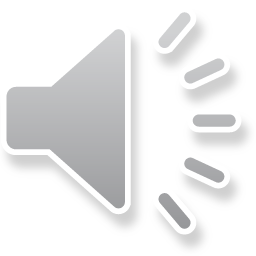 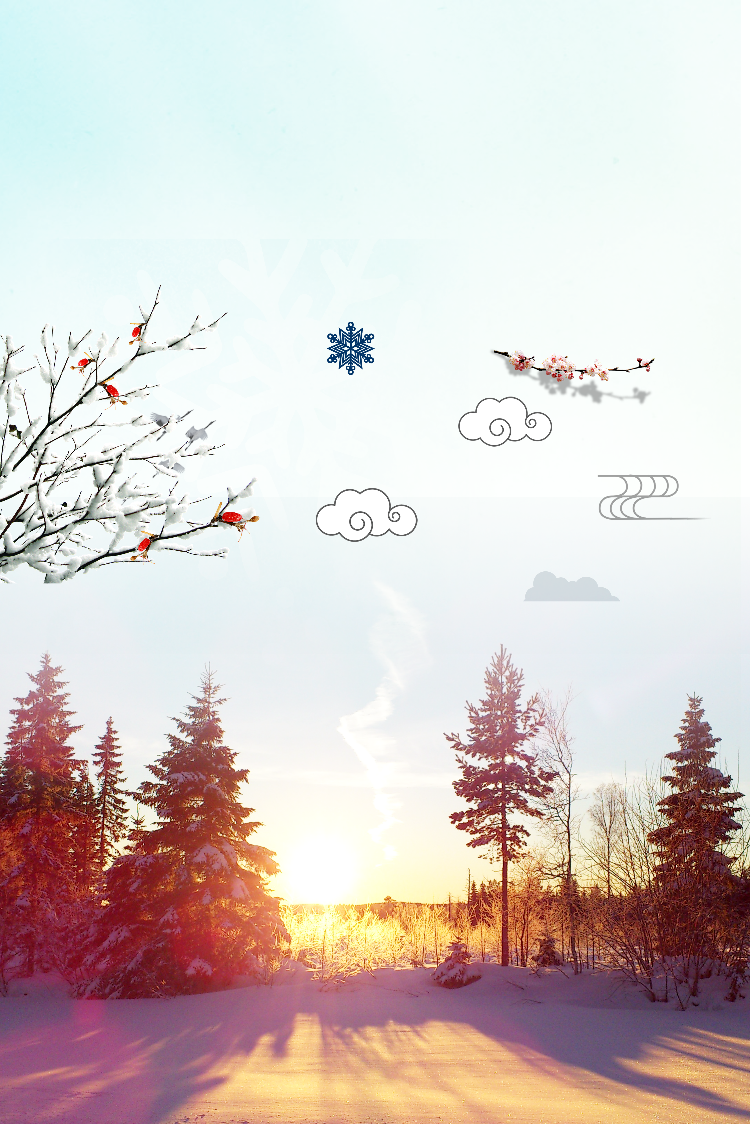 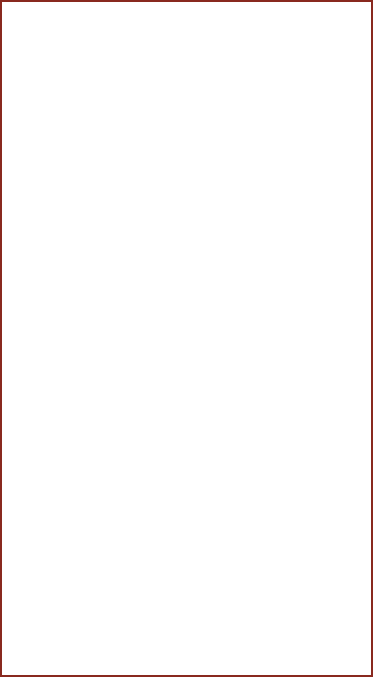 冬
季
小清新PPT模板
通
用商务培训
Life is a journey
Never frown, even when you are sad, because you never know who is falling in love with your smile.
教师xiazaii：   日期：202X/12/30
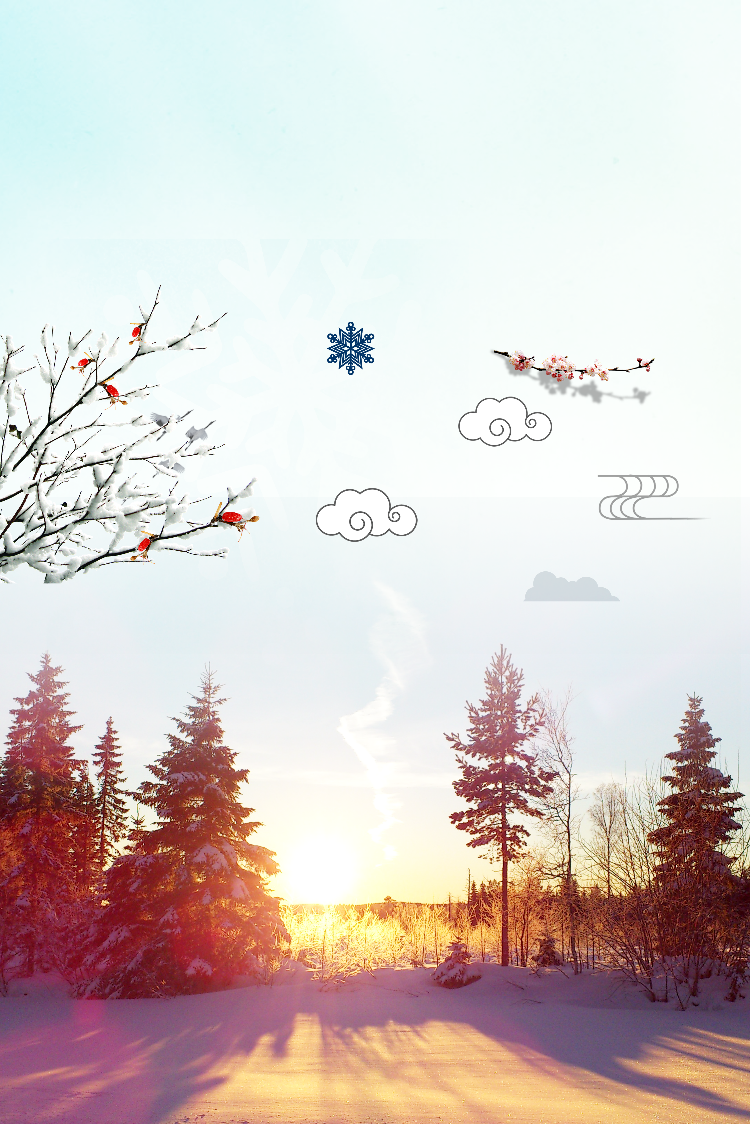 01
此处添加标题文本
We have many PowerPoint templates that has been specifically designed.
02
此处添加标题文本
We have many PowerPoint templates that has been specifically designed.
03
此处添加标题文本
We have many PowerPoint templates that has been specifically designed.
04
此处添加标题文本
We have many PowerPoint templates that has been specifically designed.
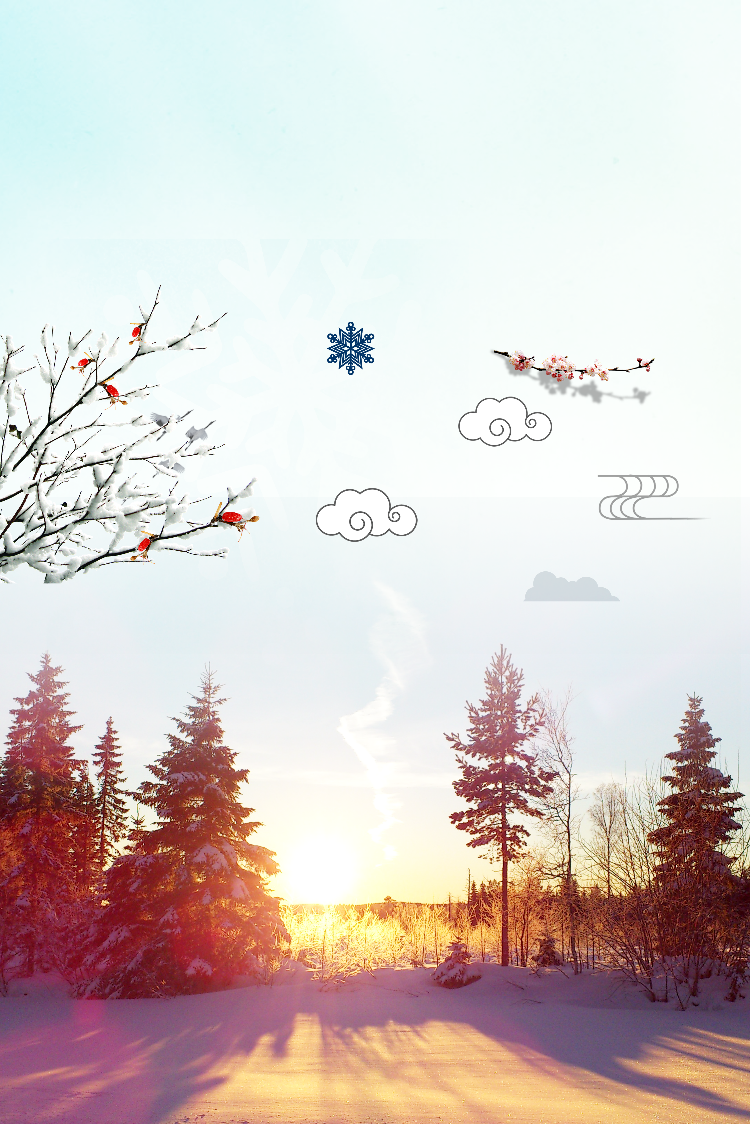 01
单击输入标题
添加相关标题文字
添加相关标题文字
添加相关标题文字
添加相关标题文字
此处添加标题
1
点击输入简要文字内容，文字内容需概括精炼，不用多余的文字修饰，言简意赅的说明
此处添加标题
点击输入简要文字内容，文字内容需概括精炼，不用多余的文字修饰，言简意赅的说明
2
此处添加标题
3
点击输入简要文字内容，文字内容需概括精
炼，不用多余的文字修饰，言简意赅的说明
此处添加标题
4
点击输入简要文字内容，文字内容需概括精炼，不用多余的文字修饰，言简意赅的说明
点击此处输入文字点击此处输入文字点击此处输入文字
点击此处输入文字点击此处输入文字点击此处输入文字
点击此处输入文字点击此处输入文字点击此处输入文字
04
点击此处输入文字点击此处输入文字点击此处输入文字
点击此处输入文字点击此处输入文字点击此处输入文字
03
点击此处输入文字点击此处输入文字点击此处输入文字
点击此处输入文字点击此处输入文字点击此处输入文字
02
点击此处输入文字点击此处输入文字点击此处输入文字
点击此处输入文字点击此处输入文字点击此处输入文字
01
78%
83%
81%
90%
请替换文字内容
请替换文字内容
请替换文字内容
请替换文字内容
点击添加相关标题文字，点击添加相关标题文字，点击添加相关标题文字。
点击添加相关标题文字，点击添加相关标题文字，点击添加相关标题文字。
点击添加相关标题文字，点击添加相关标题文字，点击添加相关标题文字。
点击添加相关标题文字，点击添加相关标题文字，点击添加相关标题文字。
A
B
C
D
请替换文字内容
请替换文字内容
请替换文字内容
请替换文字内容
点击添加相关标题文字，点击添加相关标题文字，点击添加相关标题文字。
点击添加相关标题文字，点击添加相关标题文字，点击添加相关标题文字。
点击添加相关标题文字，点击添加相关标题文字，点击添加相关标题文字。
点击添加相关标题文字，点击添加相关标题文字，点击添加相关标题文字。
请替换文字内容
请替换文字内容
请替换文字内容
请替换文字内容
请替换文字内容
点击添加相关标题文字，点击添加相关标题文字，点击添加相关标题文字。
点击添加相关标题文字，点击添加相关标题文字，点击添加相关标题文字。
点击添加相关标题文字，点击添加相关标题文字，点击添加相关标题文字。
点击添加相关标题文字，点击添加相关标题文字，点击添加相关标题文字。
点击添加相关标题文字，点击添加相关标题文字，点击添加相关标题文字。
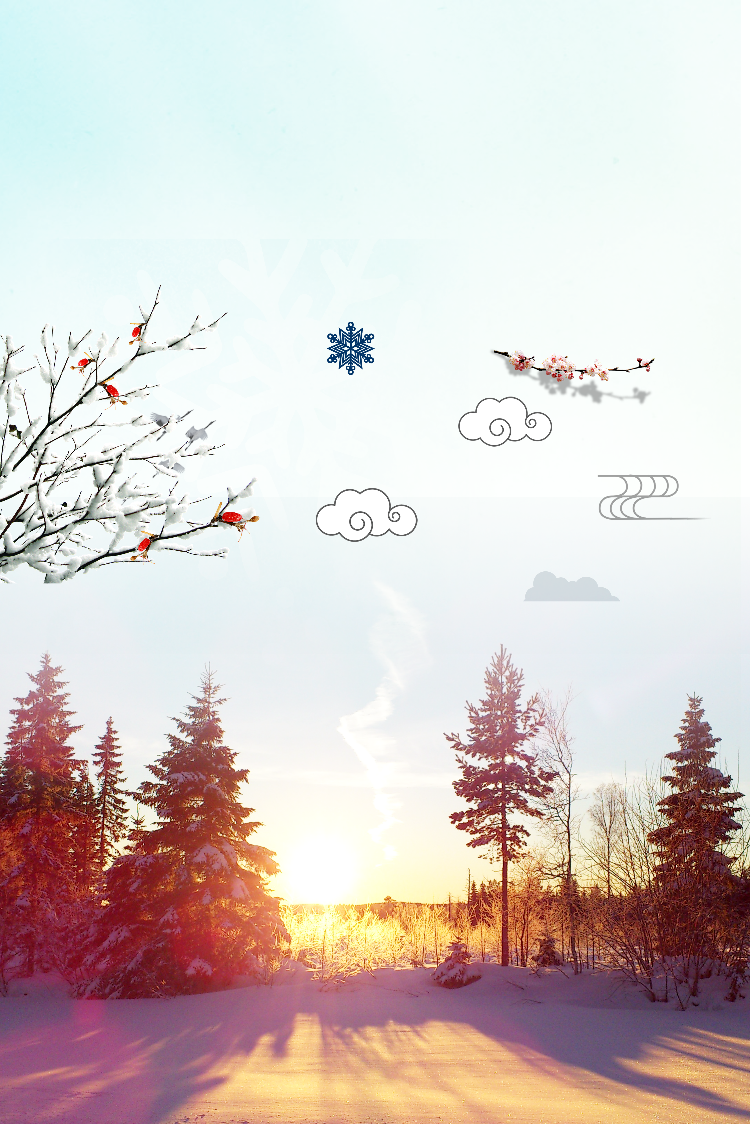 02
单击输入标题
添加相关标题文字
添加相关标题文字
添加相关标题文字
添加相关标题文字
点击添加相关标题文字，点击添加相关标题文字，点击添加相关标题文字。
01
06
02
点击添加相关标题文字，点击添加相关标题文字，点击添加相关标题文字。
点击添加相关标题文字，点击添加相关标题文字，点击添加相关标题文字。
05
03
点击添加相关标题文字，点击添加相关标题文字，点击添加相关标题文字。
点击添加相关标题文字，点击添加相关标题文字，点击添加相关标题文字。
04
点击添加相关标题文字，点击添加相关标题文字，点击添加相关标题文字。
添加标题此处添加标题此处添加标题此处添加标题添加标题此处添加标题此处添加标题
2010
2012
添加标题此处添加标题此处添加标题此处添加标题添加标题此处添加标题此处添加标题
添加标题此处添加标题此处添加标题此处添加标题添加标题此处添加标题此处添加标题
2011
添加标题此处添加标题此处添加标题此处添加标题添加标题此处添加标题此处添加标题
2015
2017
添加标题此处添加标题此处添加标题此处添加标题添加标题此处添加标题此处添加标题
添加标题此处添加标题此处添加标题此处添加标题添加标题此处添加标题此处添加标题
2016
您的内容打在这里，或者通过复制您的文本后，在此框中选择粘贴，并选择只保留文字,您的内容打在这里，或者通过复制您的文本后。
您的内容打在这里，或者通过复制您的文本后，在此框中选择粘贴，并选择只保留文字,您的内容打在这里，或者通过复制您的文本后。
您的内容打在这里，或者通过复制您的文本后，在此框中选择粘贴，并选择只保留文字,您的内容打在这里，或者通过复制您的文本后。
您的内容打在这里，或者通过复制您的文本后，在此框中选择粘贴，并选择只保留文字,您的内容打在这里，或者通过复制您的文本后。
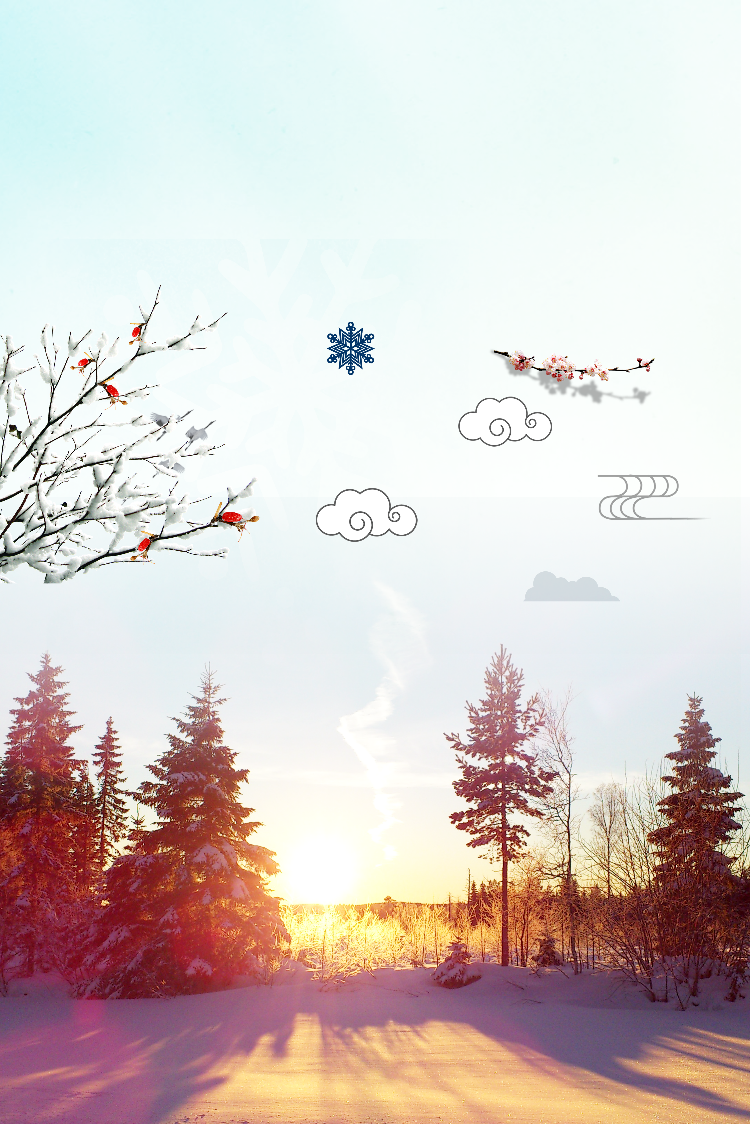 03
单击输入标题
添加相关标题文字
添加相关标题文字
添加相关标题文字
添加相关标题文字
100%
90%
90%
80%
70%
在此录入上述图表的综合描述说明，在此录入上述图表的综合描述说明
在此录入上述图表的综合描述说明
在此录入上述图表的综合描述说明
输入标签
输入标签
在此录入上述图表的综合描述说明
在此录入上述图表的综合描述说明
输入标签
输入标签
输入标签
在此录入上述图表的综合描述说明，在此录入上述图表的综合描述说明，在此录入上述图表的综合描述说明。在此录入上述图表的描述说明，在此录入上述图表的综合描述说明，在此录入上述图表的综合描述说明，在此录入上述图表的综合描述说明，在此录入上述图表的综合描述说明，在此录入上述图表的综合描述说明。
添加标题
您的内容打在这里，或者通过复制您的文本后，在此框中选择粘贴，并选择只保留文字。
添加标题
您的内容打在这里，或者通过复制您的文本后，在此框中选择粘贴，并选择只保留文字。
添加标题
您的内容打在这里，或者通过复制您的文本后，在此框中选择粘贴，并选择只保留文字。
添加标题
您的内容打在这里，或者通过复制您的文本后，在此框中选择粘贴，并选择只保留文字。
添加幻灯片正文标题
添加幻灯片正文标题
添加标题此处添加标题此处添加标题此处添加标题此处添加标题此处添加标题此处添加标题此处添加标题此处添加标题此处添加。
添加标题此处添加标题此处添加标题此处添加标题此处添加标题此处添加标题此处添加标题此处添加标题此处添加标题此处添加。
添加幻灯片正文标题
添加幻灯片正文标题
添加标题此处添加标题此处添加标题此处添加标题此处添加标题此处添加标题此处添加标题此处添加标题此处添加标题此处添加。
添加标题此处添加标题此处添加标题此处添加标题此处添加标题此处添加标题此处添加标题此处添加标题此处添加标题此处添加。
单击编辑标题
单击编辑标题
单击此处可编辑内容，根据您的需要自由拉伸文本框大小
单击此处可编辑内容，根据您的需要自由拉伸文本框大小单击此处可编辑内容，根据您的需要自由拉伸文本框大小
单击编辑标题
单击此处可编辑内容，根据您的需要自由拉伸文本框大小单击此处可编辑内容，根据您的需要自由拉伸文本框大小
单击编辑标题
单击此处可编辑内容，根据您的需要自由拉伸文本框大小单击此处可编辑内容，根据您的需要自由拉伸文本框大小
单击编辑标题
单击此处可编辑内容，根据您的需要自由拉伸文本框大小单击此处可编辑内容，根据您的需要自由拉伸文本框大小
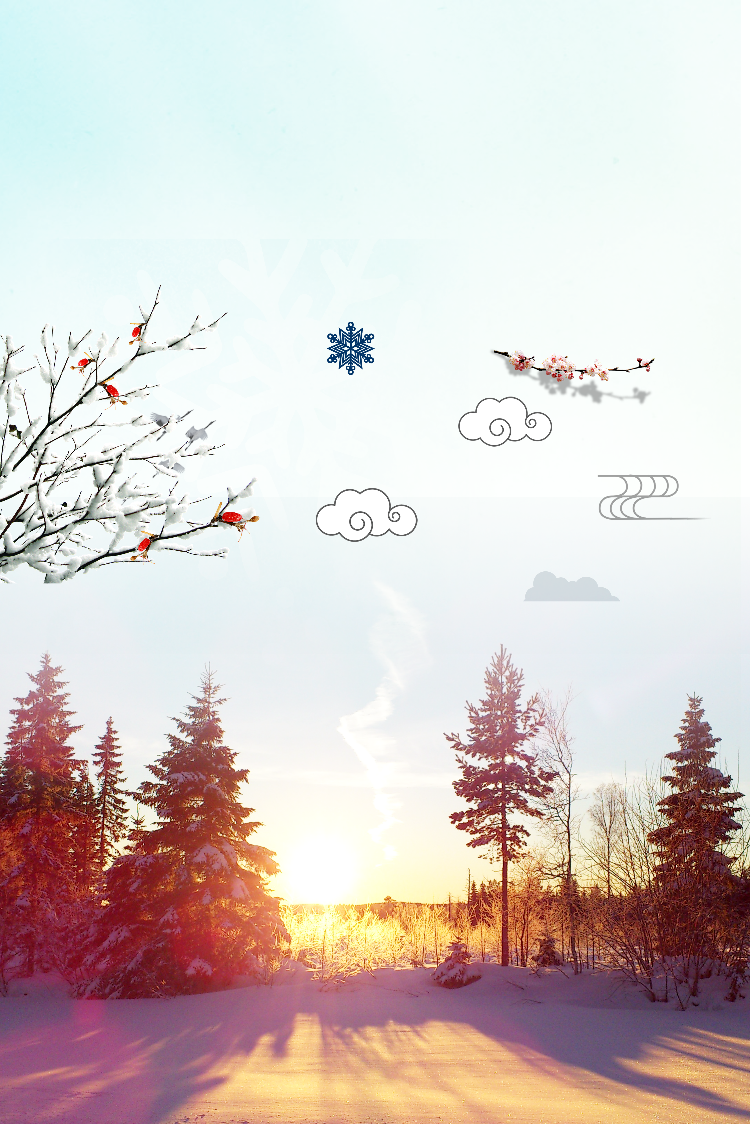 04
单击输入标题
添加相关标题文字
添加相关标题文字
添加相关标题文字
添加相关标题文字
点击添加文本
点击添加文本
点击添加文本
30%
50%
20%
点击添加文本
10%
这里添加小标题内容
这里添加小标题内容
这里可以添加主要内容
这里可以添加主要内容
这里可以添加主要内容
这里可以添加主要内容
这里可以添加主要内容
这里可以添加主要内容
这里添加小标题内容
这里添加小标题内容
这里添加小标题内容
这里可以添加主要内容
这里可以添加主要内容
这里可以添加主要内容
这里可以添加主要内容
这里可以添加主要内容
这里可以添加主要内容
这里可以添加主要内容
这里可以添加主要内容
这里可以添加主要内容
点击添加标题
点击添加标题
方法二
单击此处添加方法阐述，添加简短问题说明文字，方法与措施的具体说明文字添加此处。单击此处添加方法阐述，添加简短问题说明文字，方法与措施的具体说明文字添加此处。
单击此处添加方法阐述，添加简短问题说明文字，方法与措施的具体说明文字添加此处。单击此处添加方法阐述，添加简短问题说明文字，方法与措施的具体说明文字添加此处。
方法一
方法三
点击添加标题
方法四
单击此处添加方法阐述，添加简短问题说明文字，方法与措施的具体说明文字添加此处。单击此处添加方法阐述，添加简短问题说明文字，方法与措施的具体说明文字添加此处。
点击添加标题
单击此处添加方法阐述，添加简短问题说明文字，方法与措施的具体说明文字添加此处。单击此处添加方法阐述，添加简短问题说明文字，方法与措施的具体说明文字添加此处。
标题
内容
标题
内容
标题
内容
标题
内容
标题
内容
请在此处添加文字内容请在此处添加文字内容
请在此处添加文字内容请在此处添加文字内容
请在此处添加文字内容请在此处添加文字内容
请在此处添加文字内容请在此处添加文字内容
请在此处添加文字内容请在此处添加文字内容
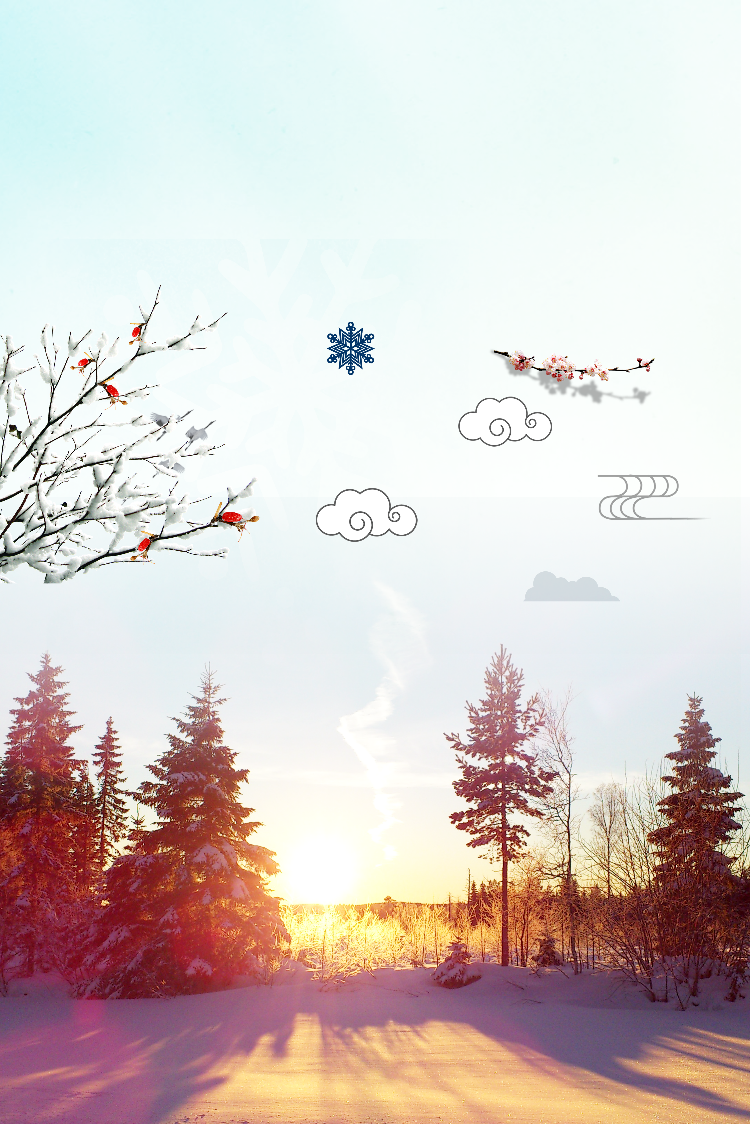 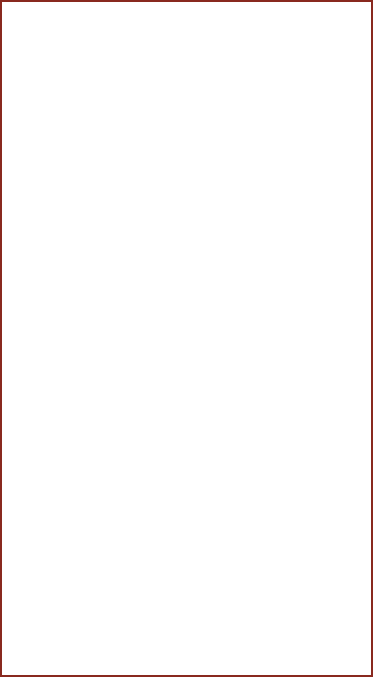 冬
季
小清新PPT模板
感
谢您的观看！
Life is a journey
Never frown, even when you are sad, because you never know who is falling in love with your smile.
教师：xiazaii   日期：202X/12/30